Allan Lichtman
případová studie
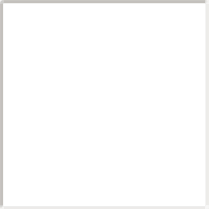 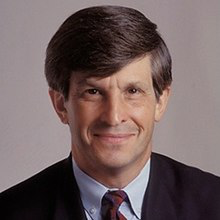 Allan Jay Lichtman
4. dubna 1947
Politolog, profesor historie
Vystudoval Harvardskou univerzitu
American University ve Washingtonu
1992 cena profesor roku 
Spoluautor algoritmu “Třináct klíčů”
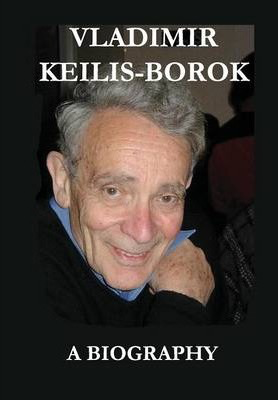 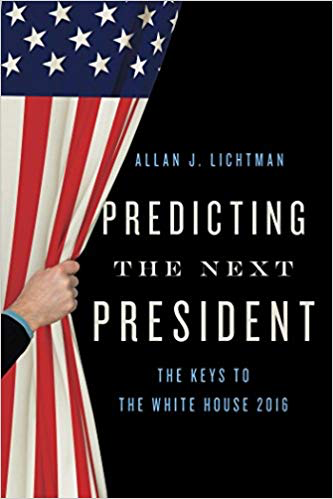 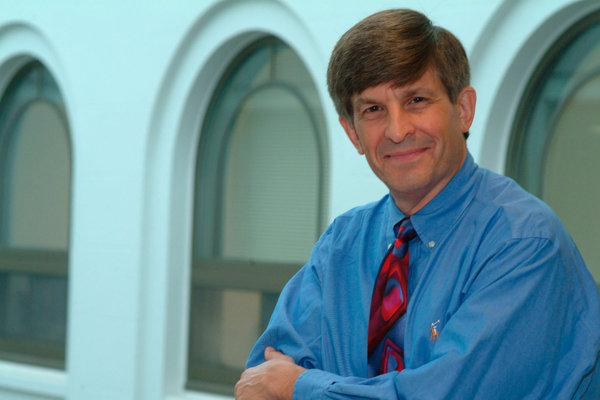 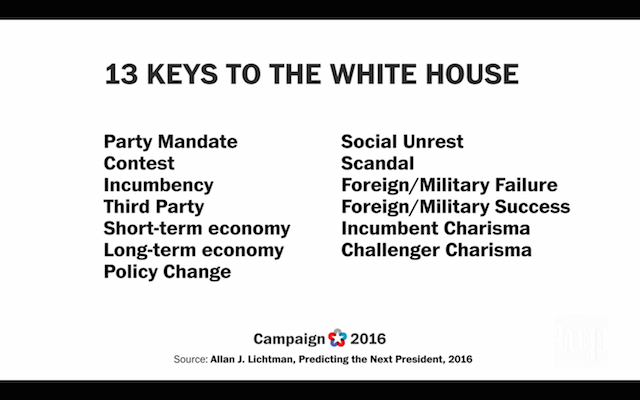 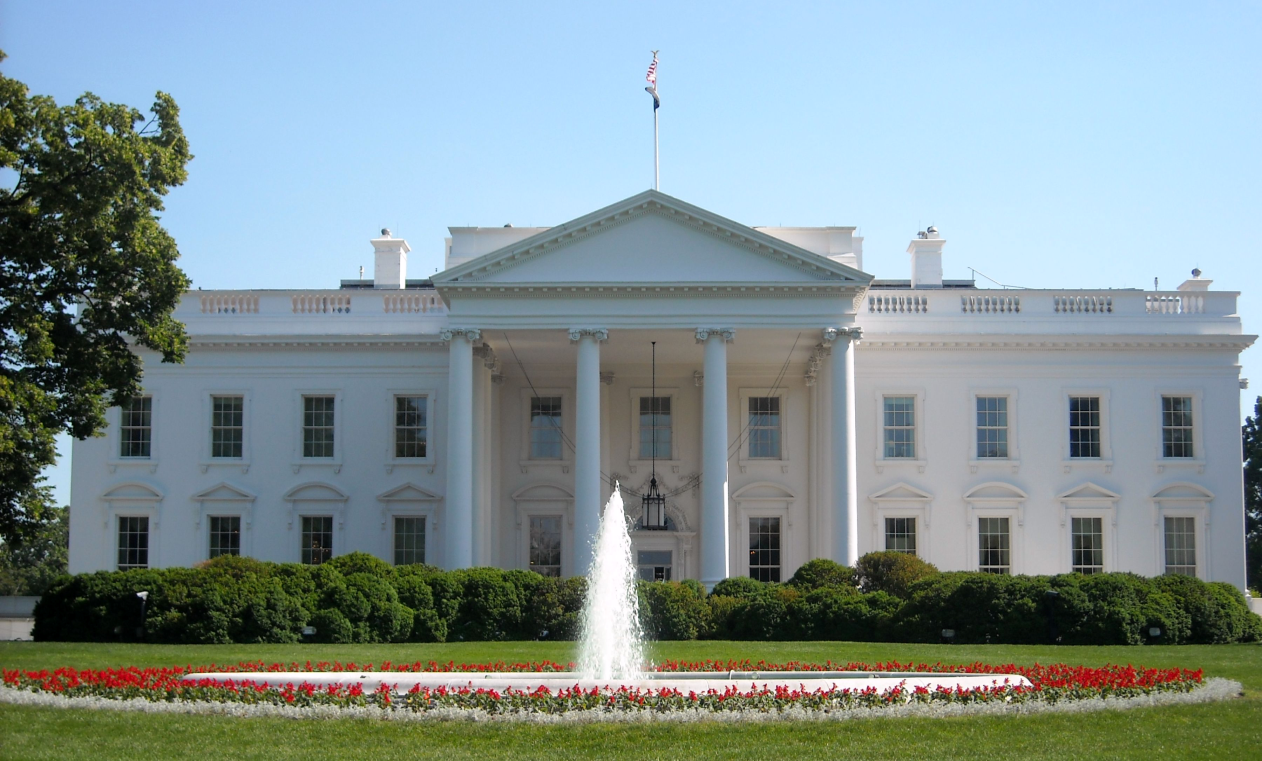 Metoda Allana Lichtmana
Třináct klíčů k Bílému domu, vznik v 80.letech
Metoda založená na studiu všech amerických prezidentských voleb od roku 1860
Zabývá se tím, jak se politici chovají, a co dělají
Spoluautorem je ruský matematik a seismolog Vladimir Keilis-Borok
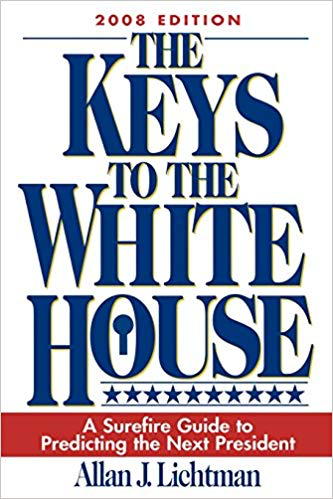 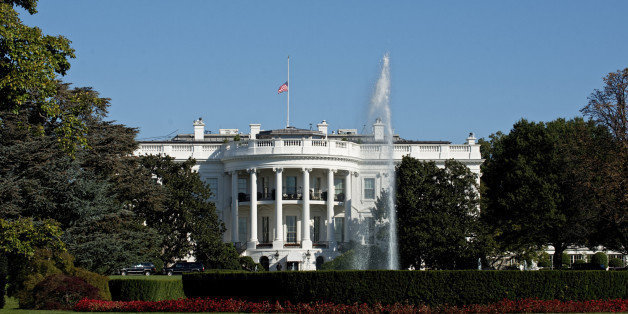 Metoda Allana Lichtmana
Klíč = výrok 
Jde o 13 výroků, u kterých se zkoumá pravda/nepravda
Pravdivý výrok nahrává obhajující straně
Šest a více výroků nepravda = zvítězí kandidát na straně vyzyvatele
Allan Lichtman se od roku 1984 vždy trefil
Skandál
Společenský neklid
Změna politiky
Zahr./voj. selhání
Stranický mandát
Třetí strana
Krátkodobá ekonomika
Dlouhodobá ekonomika
Zahr./voj. úspěch
Politická soutěž
Obhajoba
Charisma
Algoritmus 13 klíčů
Charisma vyzyvatele
Algoritmus 13 klíčů
Stranický mandát: Obhajující strana posílila v posledních volbách do Sněmovny reprezentantů.
Politická soutěž: U obhajující strany neproběhlo žádné urputné klání o prezidentskou nominaci. 
Obhajoba: Kandiduje úřadující prezident.
Třetí strana: Neexistuje žádný vážný kandidát vyjma demokrata a republikána ani žádná výrazná kampaň nezávislého kandidáta.
Krátkodobá ekonomika: Ekonomika není během kampaně v recesi.
Dlouhodobá ekonomika: Reálný ekonomický růst na hlavu během volebního období je stejný či vyšší než růst během dvou uplynulých období.
Změna politiky: Obhajující strana dělá výrazné změny v celonárodním měřítku. 
Společenský neklid: Během volebního období se neodehrává žádný společenský neklid či nepokoje trvalejší povahy.
Skandál: Obhajující strana není zasažena skutečně velkým skandálem.
Zahraniční/vojenské selhání: Obhajující strana neutrpěla žádný výrazný neúspěch v zahraniční politice nebo vojenských záležitostech.
Zahraniční/vojenský úspěch: Obhajující strana dosáhla výrazného úspěchu v zahraniční politice nebo vojenských záležitostech.
Charisma obhajující strany: Kandidát obhajující strany je charismatická osobnost či národní hrdina. 
Charisma vyzyvatele: Kandidát-vyzyvatel není charismatická osobnost či národní hrdina.
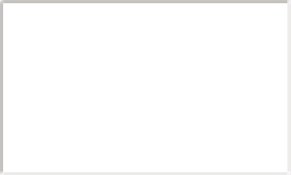 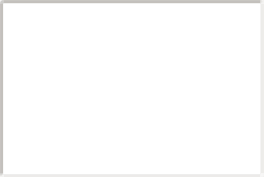 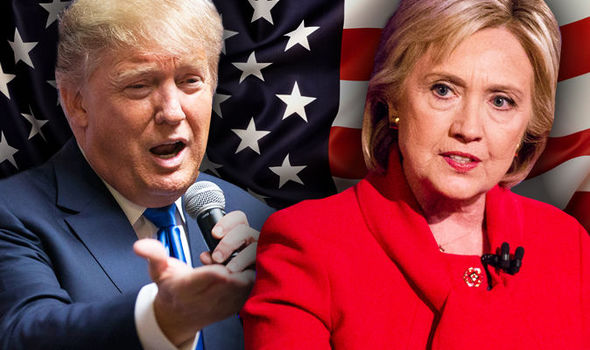 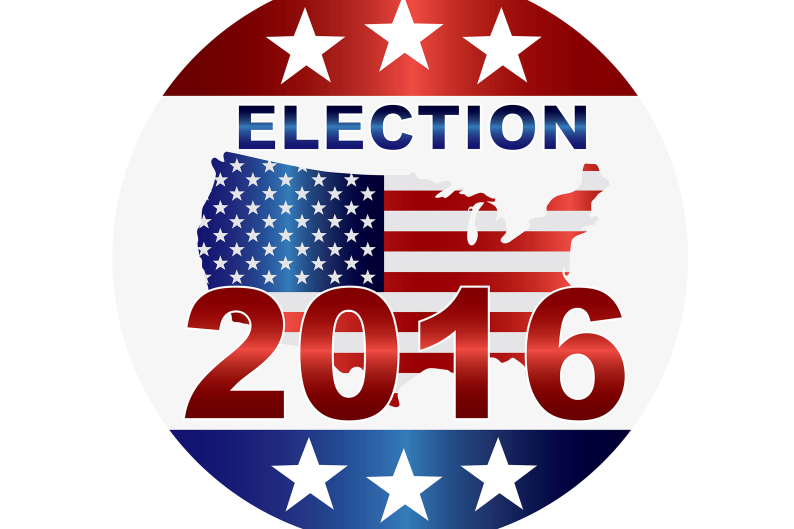 Prezidentské volby 2016
Hillary Clinton vs. Donald Trump
5 nepravdivých výroků / 8 pravdivých výroků
Předpověd - Trump
Lichtman připouští, že klíče nebylo snadné vyhodnotit
Současná predikce
Lichtman předpověděl vítezství Trumpa, ale i jeho sesazení Kongresem v procesu tzv. Impeachmentu
Impeachment definován Ústavou USA:
„Prezident, viceprezident a všichni úředníci Spojených států musí být zproštěni funkcí, budou-li obžalováni a usvědčeni z velezrady, úplatkářství nebo z jiných těžkých zločinů a trestných činů.“
“Jsem si docela jistý, že Trump zavdá záminku pro tuto obžalobu. Buď tím, že udělá něco, co ohrozí státní bezpečnost, nebo tím, že pomůže svojí peněžence,“ Allan Lichtman
Zdroje
https://www.irozhlas.cz/zpravy-svet/allan-lichtman-rok-donalda-trumpa-impeachment-20-minut-radiozurnalu-prezident_1801191727_haf 
https://zpravy.idnes.cz/algoritmus-allana-lichtmana-klice-k-bilemu-domu-trump-clintonova-py2-/zahranicni.aspx?c=A161103_143654_zahranicni_jw
Zdroje
https://www.youtube.com/watch?v=yGd7h-Tpy7E
https://www.youtube.com/watch?v=7accY-w8VDY
https://www.american.edu/cas/faculty/lichtman.cfm
https://zpravy.idnes.cz/volby-trump-impeachment-lichtman-predpoved-fz2-/zahranicni.aspx?c=A161112_102225_zahranicni_fka
Děkuji za Vaši pozornost
a přeji Vám hezký zbytek dne
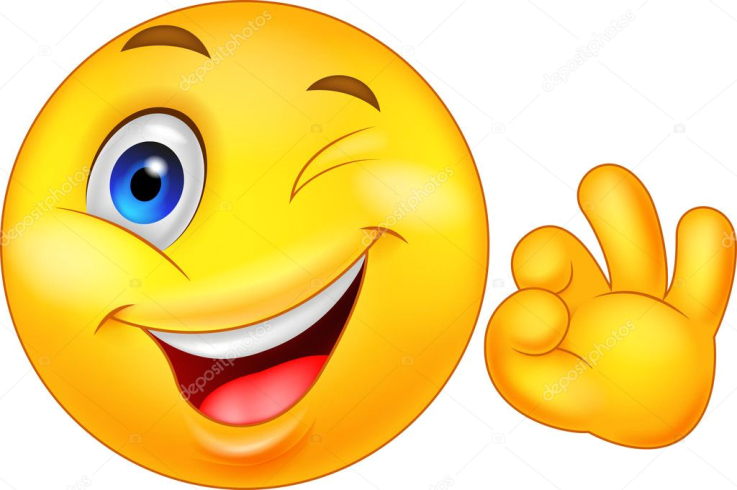